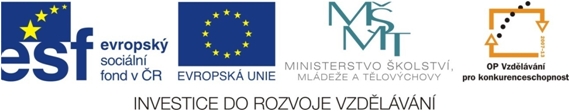 Povrch a objem krychle a kvádru(příklady)
Markéta Zakouřilová
ZŠ Jenišovice
VY_32_INOVACE_180
KRYCHLE
Objem
V = a  a  a
V = a3
a
Povrch
a
S = 6  a  a
a
S = 6  a2
KVÁDR
Objem
V = a  b  c
V = abc
c
Povrch
S = 2(ab + bc + ac)
b
S = 2(ab + bc + ac)
a
1. Vypočítej povrch a objem krychle o hraně délky 7,4 cm.
2. Jaký objem má krychle, jestliže je její povrch 96 dm2?
3. Kolik potřebujeme litrů barvy na obarvení krychle o objemu 27 m3. Spotřeba barvy je 0,75 litru na 1 m2.
S = 328,56 cm2
V = 405,224 cm3
V = 64 dm3
(a = 4 dm)
S = 54 m2
spotřeba: 54  0,75 = 40,5 litrů
1. Jak vysoký je kvádr se čtvercovou podstavou (strana čtverce má délku 7 cm), který má objem 539 cm3?
2. Vypočítej objem a povrch kvádru:
a = 18,5 cm, b je 5x menší  než a,
c je 2x delší než b.
3. Kolik litrů vody se vejde do nádoby tvaru kvádru, známe-li jeho povrch S = 900 cm2 a dva rozměry a = 10 cm a b = 12 cm.
Kvádr je vysoký 11 cm.
a = 18,5 cm	b = 3,7 cm		c = 7,4 cm

V = 506,53 cm3

S = 2.(68,45+27,38+136,9) = 2232,73 = 465,46 cm2
c = 15 cm
V = 10 . 12 . 15 = 1800 cm3 = 1,8 dm3 = 1,8 l